Tábor
Tourists highlights
Tourists ride to our town especially over monument for example Žižkovo square, pond Jordán and castle Kotnov
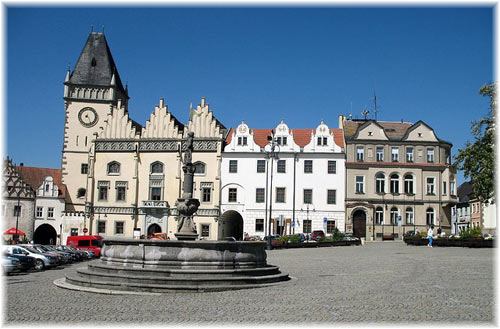 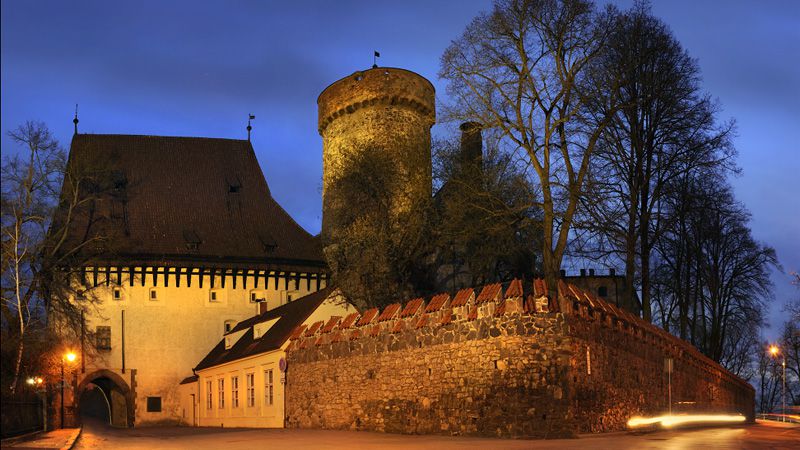 Tourists higlights
Who likes nature, can visit area Tabor or river Luznice
Who likes shopping, can visit shopping centre Dvorak or Stopshop
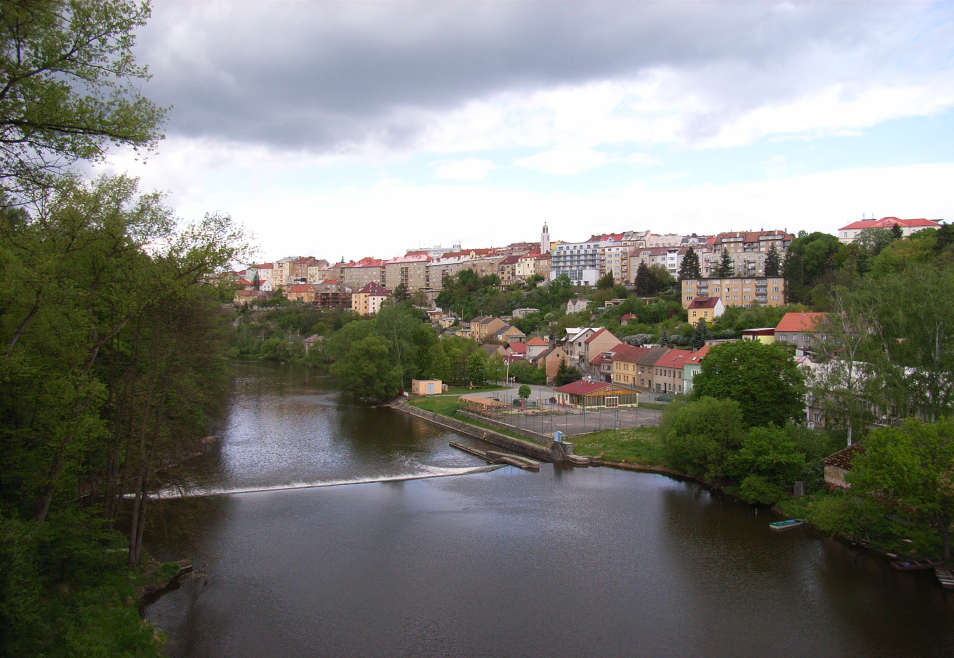 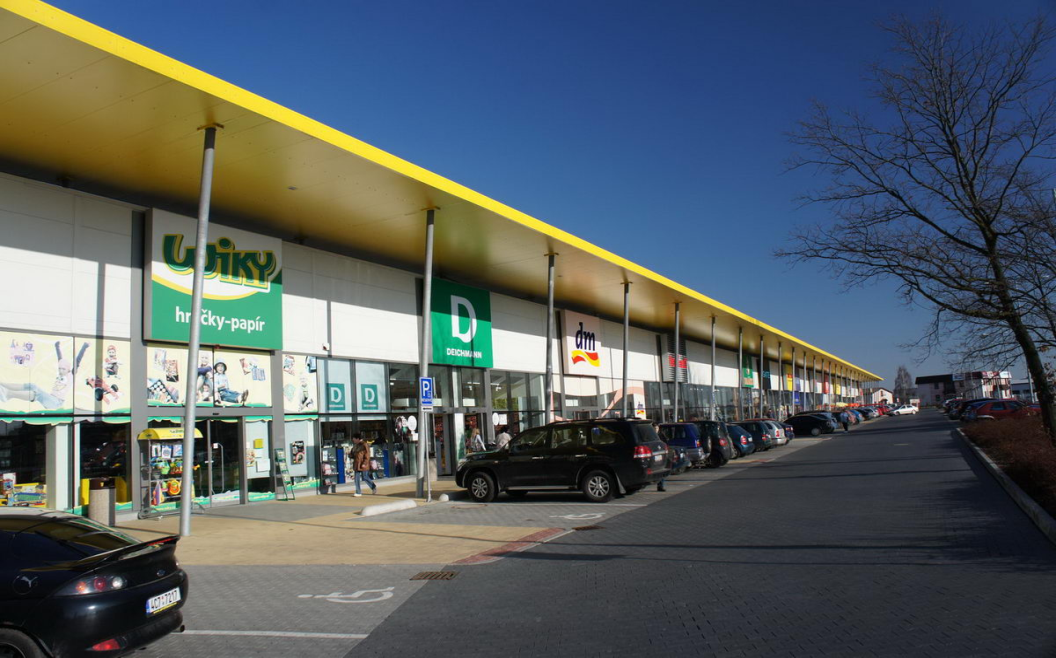 Availability of accommodation
In Tabor are not so many hotels
The largest hotels are for example hotel Dvorak or hotel Palcat with club and Chinese restaurant
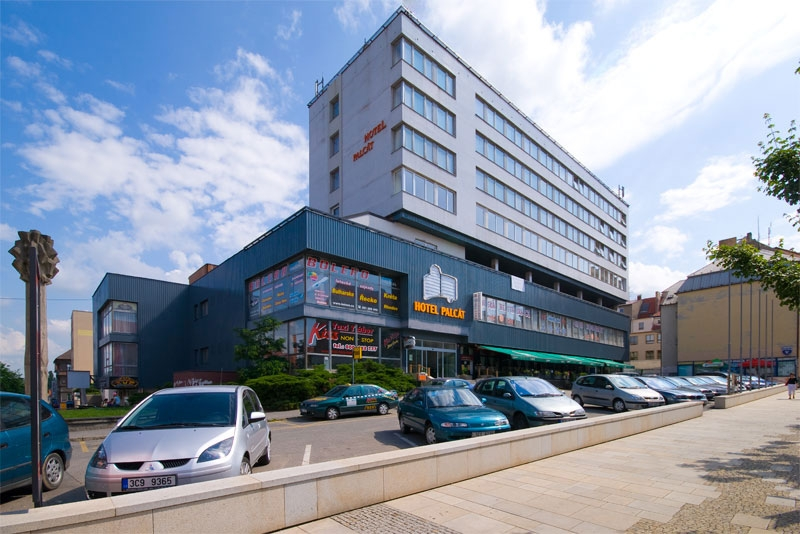 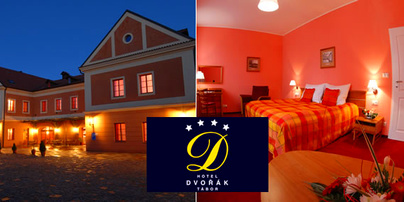 About tourists
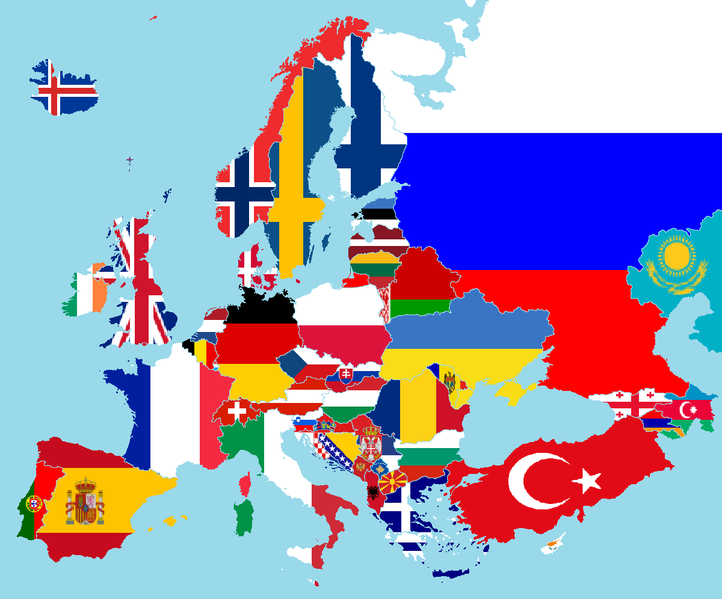 Tourists come to Czech republic from Poland, Slovakia, Austria, Germany, China, Turkey, Arabia and Japan…
Measures to promote the region
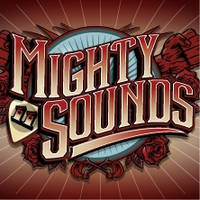 Our special measures are :
 Championship of cyclocross
Summer music festival Migty Sounds
Tabor‘s meeting
Evening run
Athletics cup
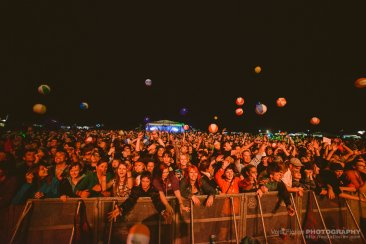 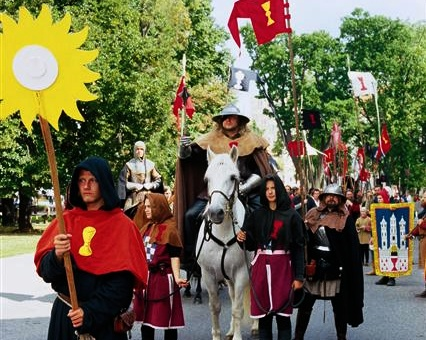 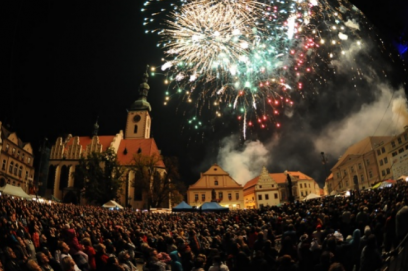 Facilities for young people
In Tabor we have got some dance clubs for example Milenium, NYX, Kotnov or Apollo
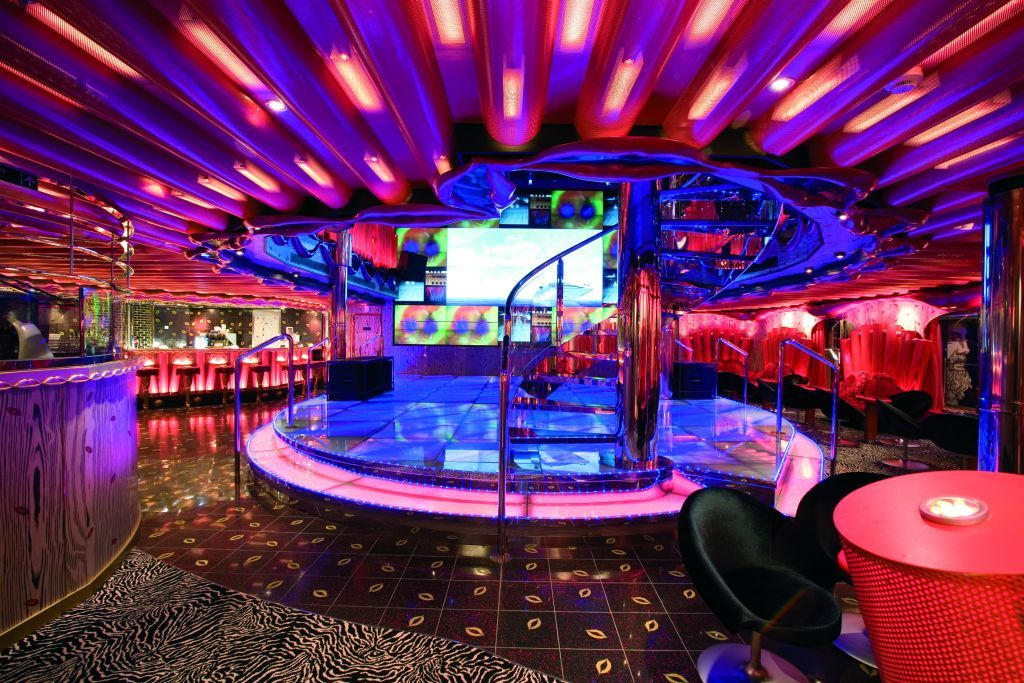 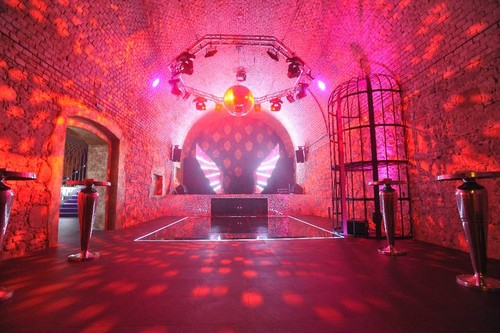 Facilities for young people
We have house for children and young people, where we can learn for some musical instruments, some languages or some sports
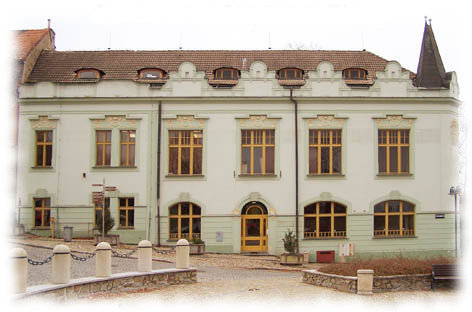 Thank you for your attention!